WHY WEATHER
#1 Pilot Killer
Know the least about it
The best sources of information are changing rapidly with Web based tools
You shouldn’t be surprised by what you see through the windscreen
Agenda
High and Low Pressure Systems
Long Range Wx models – GFS
Short Range Wx tools – HRRR & LAMP
Q & A
GFS Upgrade
8 Day to 10 day 3 hour fcast cycle
Higher resolution
from 27km to 13km for first 10 days
55km to 33km for day 11 thru 16
Improvements to algorithms and sampling
Higher computing power (2.5 petaflops)
New products – Hi-Res Rapid Refresh
GFS – Global Forecast System
Runs 4 times per day
First 10 days – 3 hr windows
Second 6 days – 12 hr windows
13km (or33 km) grid by 64 levels
 in atmosphere
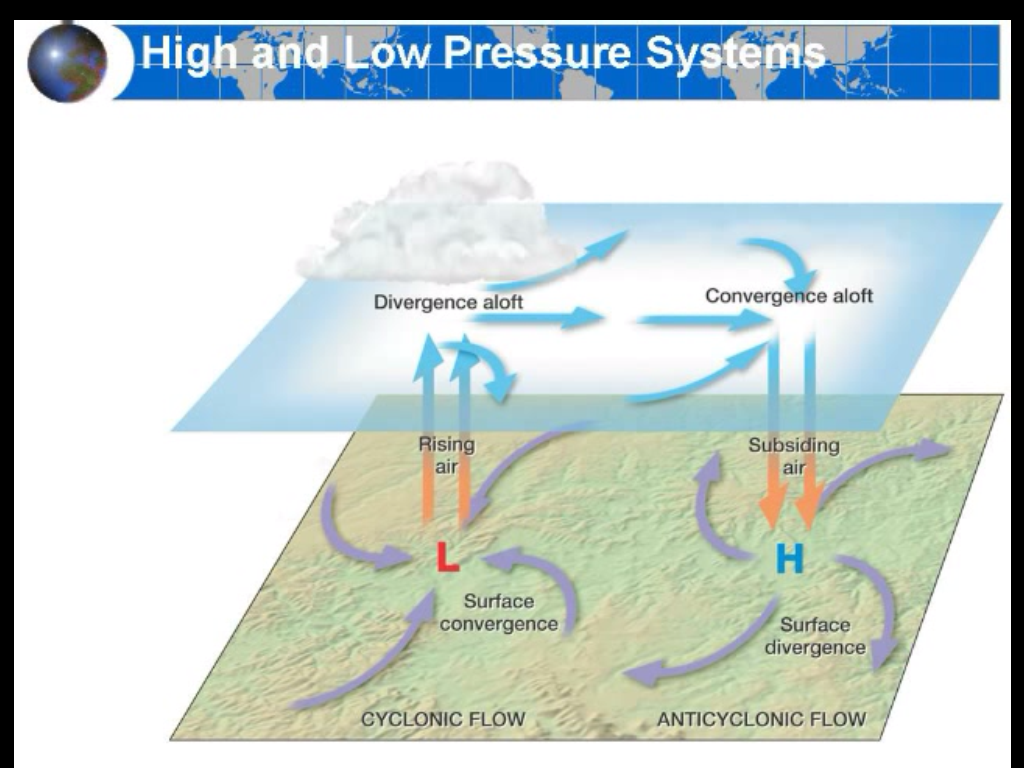 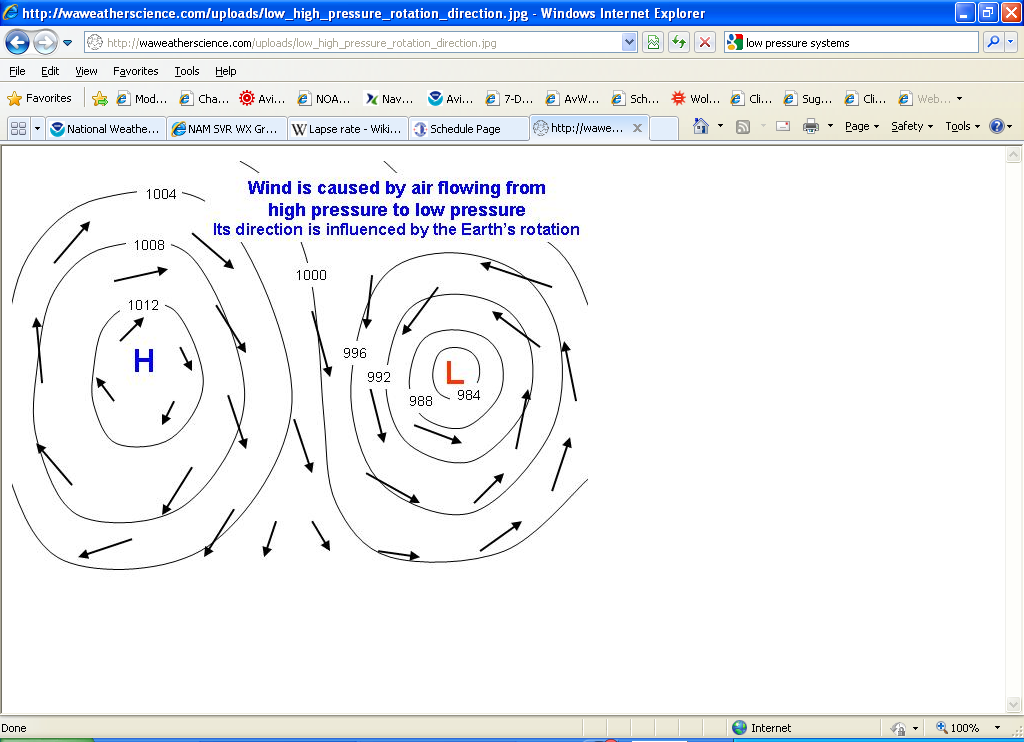 High and Low Pressure is 
Caused by the uneven heating
Of the atmosphere
12 hours before incoming LOW
Incoming Low Pressure System
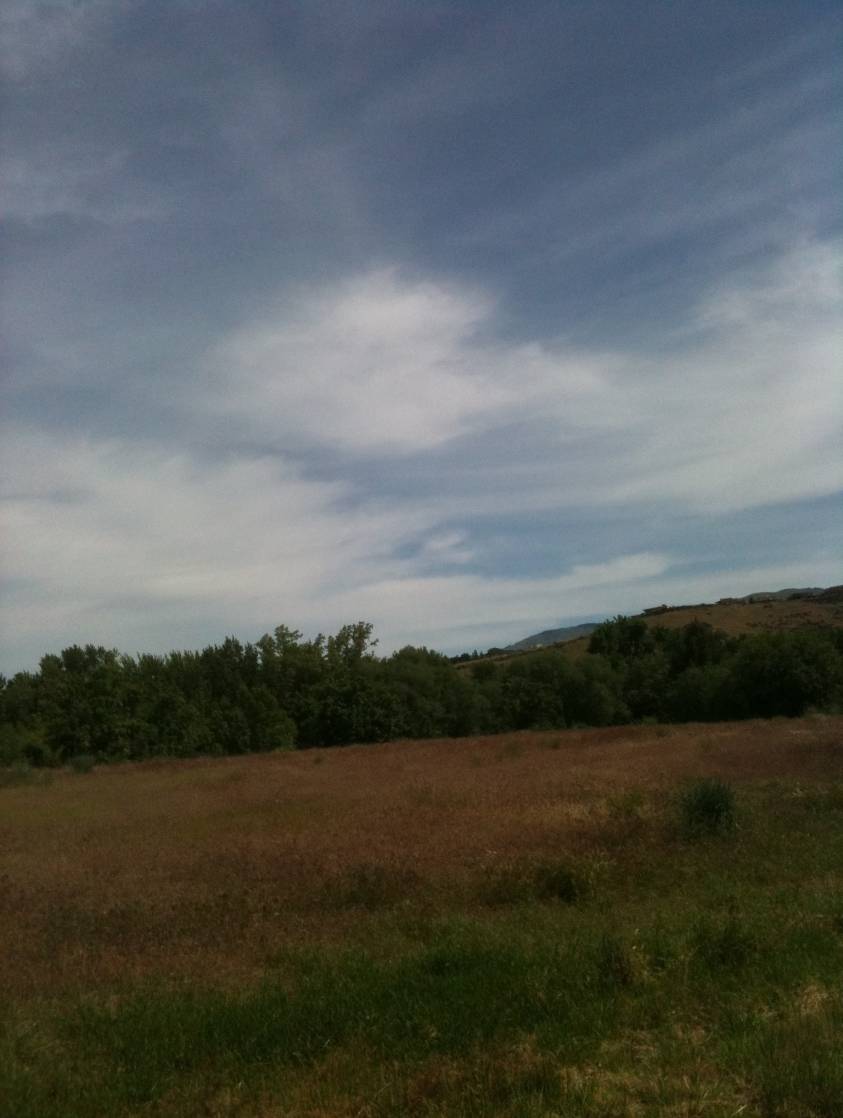 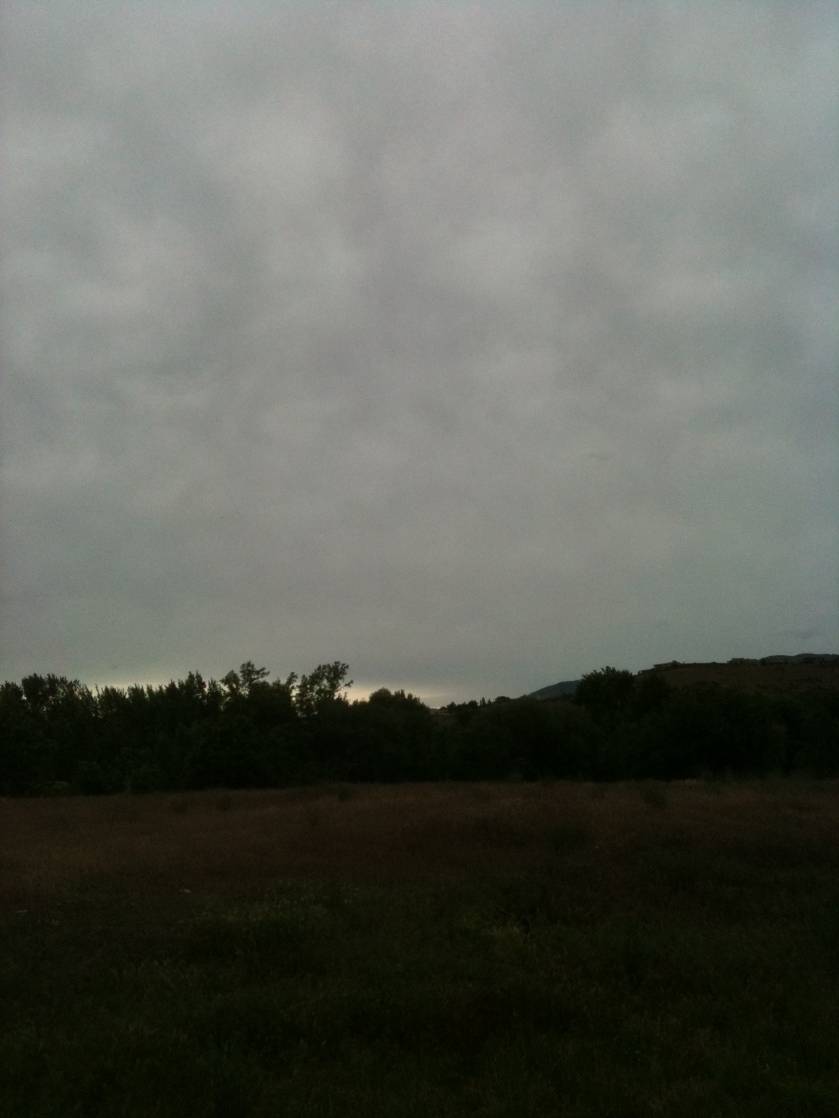 6pm
(light rain 2 hours later
10am
A Serious LOW
Debris Day
Valley vs Mountain Debris Day
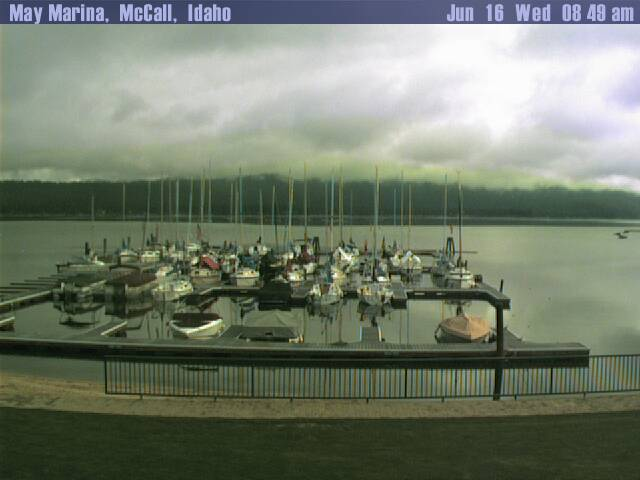 http://www.cityofboise.org/Departments/Public_Works/Services/AirQuality/page10796.aspx
http://www.idahohotsprings.com/infocenter/webcams.htm
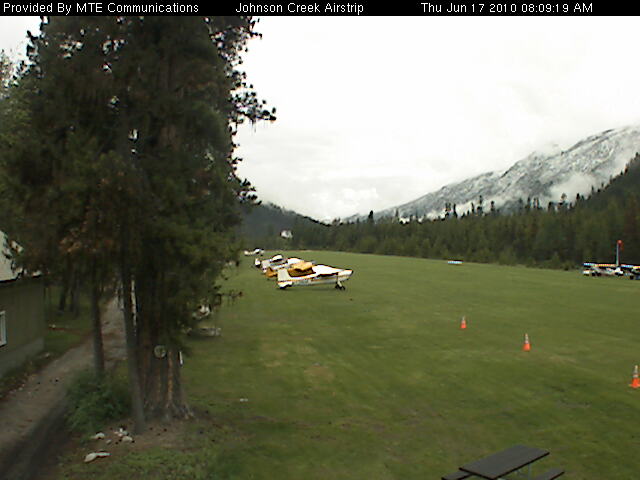 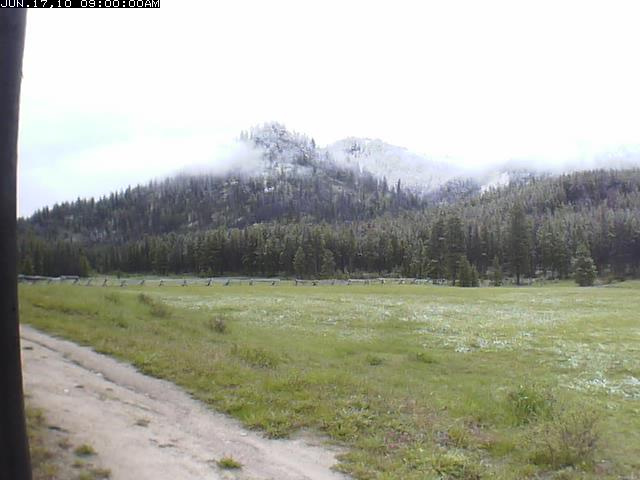 http://www.flyingresortranches.com/
http://www.pilotcams.org/northwest-us-webcams/48-smiley-creek-id-u87
When temp and dewpoint meet…
Fog and low clouds are worse in canyons with trees – due to high RH
Want to Learn More…
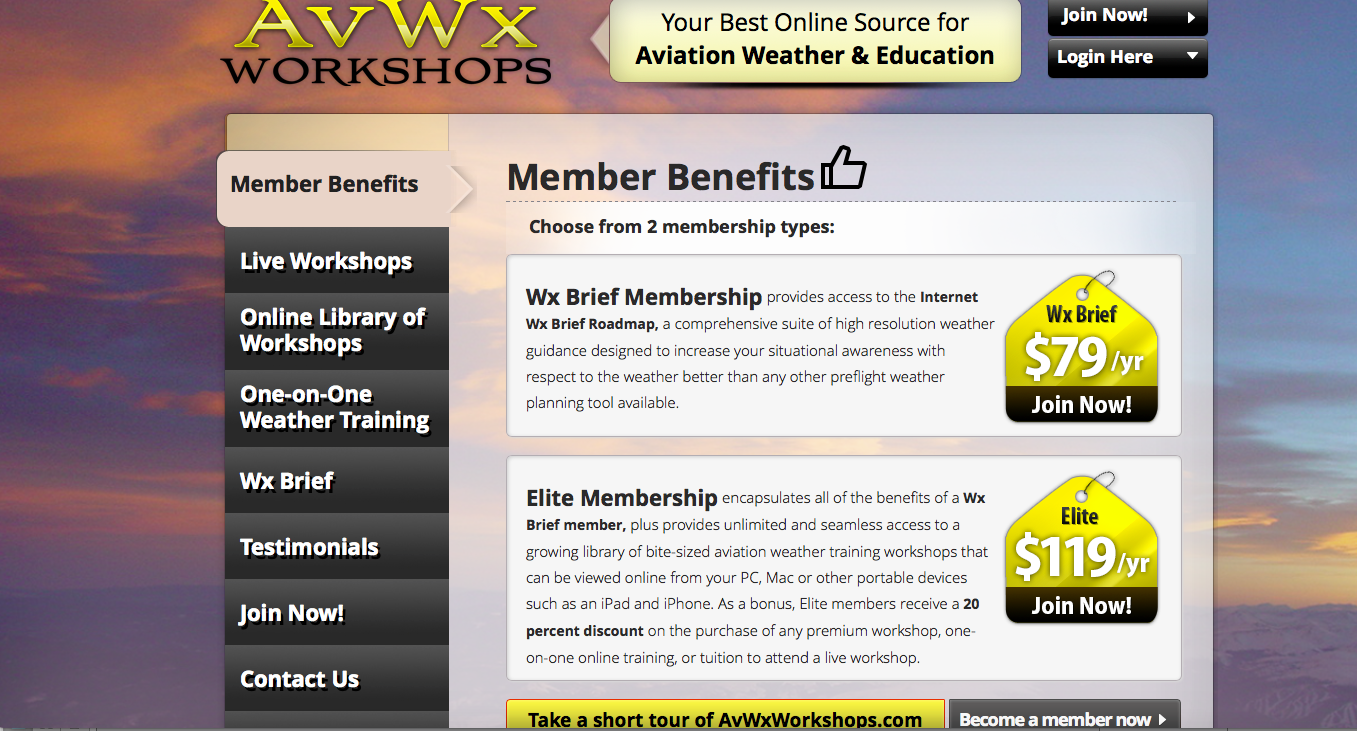 www.avwxworkshops.com